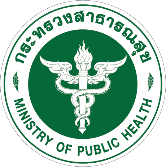 ประชุม คปสจ.ประจำเดือนมิถุนายน ๒๕๕๙
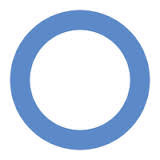 “CD HEART      
    ควบคุมโรคฉับไว  
     ภายใต้หัวใจเดียวกัน”
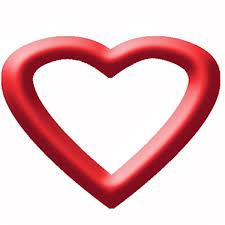 H- Healthy
E - Excellent
A- Accurate
R- Rapid
T- Teamwork
MOTTO – กลุ่มงานควบคุมโรคติดต่อ
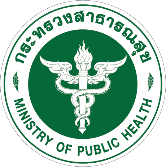 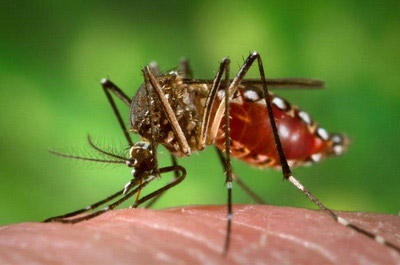 1.โรคไข้เลือดออก
สระแก้ว (1 ม.ค.59 จนถึง 22 มิ.ย.59)
  ผู้ป่วย 136 ราย อัตราป่วย 28.80/ แสนปชก.
  ไม่มีผู้ป่วยเสียชีวิต
จำแนกรายอำเภอ 3 อันดับแรก 
    1. อ.เขาฉกรรจ์  	  (88.05)
    2. อ.อรัญประเทศ      (24.74)
    3. อ.เมืองสระแก้ว	  (18.47)
จำแนกตามกลุ่มอายุ 3 อันดับแรก
 1. กลุ่มอายุ 10-14 ปี (102.16)
 2. กลุ่มอายุ  5-9 ปี (62.53)
 ๓. กลุ่มอายุ 15-24 ปี (31.20)
อัตราส่วนผู้ป่วยเพศชายต่อเพศหญิง = 1.02 : 1
ข้อมูลจาก รง.506 ณ วันที่ 22 มิ.ย.59
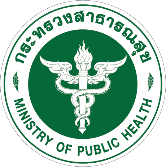 ตารางแสดง ตำบลเกิดโรคไข้เลือดออกสูงสุด 5 อันดับแรก 
(22 พฤษภาคม - 18 มิถุนายน 2559)
หมายเหตุ : พื้นที่เสี่ยง คือ พื้นที่ที่พบผู้ป่วยย้อนหลัง 4 สัปดาห์
ข้อมูลจาก รง.506 ณ วันที่ 22 มิ.ย.59
2. งานสร้างเสริมภูมิคุ้มกันโรค
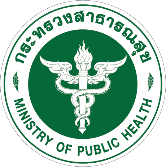 ร้อยละของเด็กอายุครบ 1 ปีที่ได้รับวัคซีน BCG, HBV1,  DTPHBV3, OPV3, M/MMR แยกรายอำเภอ
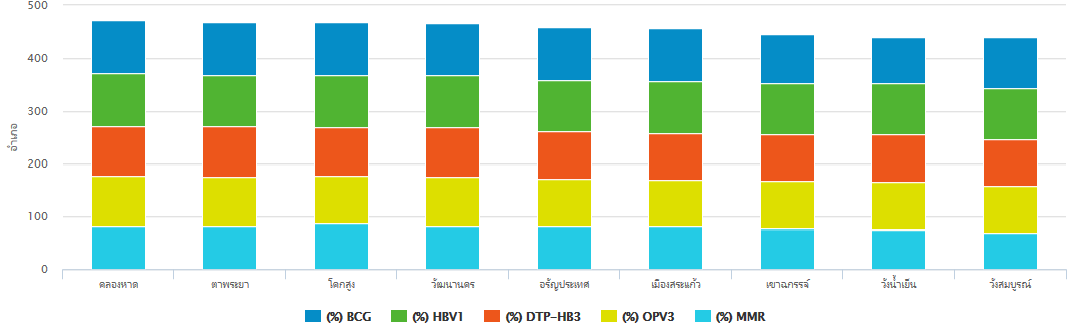 100
99.84
98.64
100
98.81
99.21
95.20
89.28
96.53
95.67
99.71
96.76
99.09
98.05
97.29
96.53
95.20
95.67
93.51
89.73
88.93
93.83
95.05
91.36
90.52
89.69
88.89
90.91
95.67
95.58
92.86
91.82
89.45
89.38
90.31
87.50
81.42
80.00
86.36
79.90
81.66
80.23
77.22
75.05
70.14
***ความครอบคลุมของวัคซีนทุกตัวต้องผ่านร้อยละ 90  ยกเว้น MMR ร้อยละ 95
ข้อมูลจาก HDC ณ วันที่ 28 มิ.ย.59
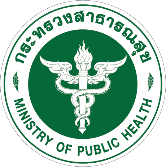 ความครอบคลุมการได้รับวัคซีน OPV3 (10 อันดับแรกของประเทศ)
ร้อยละ
จังหวัด
***จ.สระแก้ว อยู่ลำดับที่ 42 ของประเทศ
ข้อมูลจาก HDC ณ วันที่ 28 มิ.ย.59
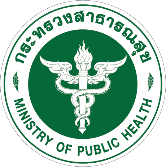 ความครอบคลุมการได้รับวัคซีน OPV3 เขต 6
ร้อยละ
จังหวัด
***จ.สระแก้วอยู่ลำดับที่ 4 ของเขต 6 จากทั้งหมด 8 จังหวัด
ข้อมูลจาก HDC ณ วันที่ 28 มิ.ย.59
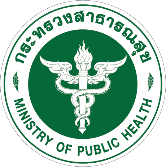 ความครอบคลุมการได้รับวัคซีน OPV3 จังหวัดสระแก้ว แยกรายอำเภอ
ร้อยละ
อำเภอ
ข้อมูลจาก HDC ณ วันที่ 28 มิ.ย.59
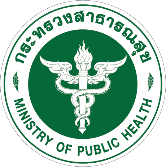 ความครอบคลุมการได้รับวัคซีน IPV (10 อันดับแรกของประเทศ)
ร้อยละ
ข้อมูลจาก HDC ณ วันที่ 28 มิ.ย.59
จังหวัด
***จ.สระแก้วอยู่ลำดับที่ 10 ของประเทศ
หมายเหตุ : ผลงานคือเด็กอายุตั้งแต่ 4 เดือนขึ้นไปทุกคนที่ได้รับวัคซีนโปลิโอชนิดฉีด (IPV) ในแต่ละเดือนทั้งเด็กในและนอกพื้นที่รับผิดชอบ (รวมเด็กต่างชาติ) ที่มารับบริการ ตั้งแต่ 1 ธค.2558 ถึง 28 มิ.ย.2559
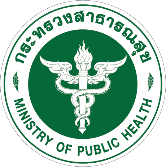 ความครอบคลุมการได้รับวัคซีน IPV เขต 6 (ธ.ค.58- มิ.ย 59)
ร้อยละ
ข้อมูลจาก HDC ณ วันที่ 28 มิ.ย.59
จังหวัด
***จ.สระแก้วอยู่ลำดับที่ 3 ของเขต 6 จากทั้งหมด 8 จังหวัด
หมายเหตุ : ผลงานคือเด็กอายุตั้งแต่ 4 เดือนขึ้นไปทุกคนที่ได้รับวัคซีนโปลิโอชนิดฉีด (IPV) ในแต่ละเดือนทั้งเด็กในและนอกพื้นที่รับผิดชอบ (รวมเด็กต่างชาติ) ที่มารับบริการ ตั้งแต่ 1 ธค.2558 ถึง 28 มิ.ย.2559
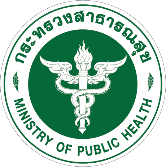 ความครอบคลุมการได้รับวัคซีน IPV จังหวัดสระแก้ว (ธ.ค.58- มิ.ย 59)
ร้อยละ
ข้อมูลจาก HDC ณ วันที่ 28 มิ.ย.59
อำเภอ
หมายเหตุ : ผลงานคือเด็กอายุตั้งแต่ 4 เดือนขึ้นไปทุกคนที่ได้รับวัคซีนโปลิโอชนิดฉีด (IPV) ในแต่ละเดือนทั้งเด็กในและนอกพื้นที่รับผิดชอบ (รวมเด็กต่างชาติ) ที่มารับบริการ ตั้งแต่ 1 ธค.2558 ถึง 28 มิ.ย.2559
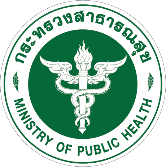 ร้อยละของเด็กอายุครบ 1 ปีที่ได้รับวัคซีน BCG, HBV1,  DTPHBV3, OPV3, M/MMR (10 อันดับแรกของจังหวัดสระแก้ว)
ทั้งหมด 117 หน่วยบริการ
***ความครอบคลุมของวัคซีนทุกตัวต้องผ่านร้อยละ 90  ยกเว้น MMR ร้อยละ 95
ข้อมูลจาก HDC ณ วันที่ 28 มิ.ย.59
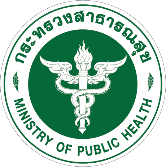 ร้อยละของเด็กอายุครบ 1 ปีที่ได้รับวัคซีน BCG, HBV1,  DTPHBV3, OPV3, M/MMR (10 อันดับสุดท้ายของจังหวัดสระแก้ว)
ทั้งหมด 117 หน่วยบริการ
***ความครอบคลุมของวัคซีนทุกตัวต้องผ่านร้อยละ 90  ยกเว้น MMR ร้อยละ 95
ข้อมูลจาก HDC ณ วันที่ 28 มิ.ย.59
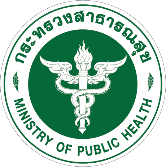 ผลการดำเนินงานฉีดวัคซีนไข้หวัดใหญ่ ปี พ.ศ. 2559
หมายเหตุ : 1. กลุ่มเป้าหมาย คือจำนวนวัคซีน (โด๊ส) ที่ได้รับจัดสรรให้บุคลากรทางการแพทย์และสาธารณสุขและประชากรกลุ่มเสี่ยง
                   2. ในช่วงรณรงค์หมายถึง รับบริการฉีดวัคซีนตั้งแต่วันที่ 1 พฤษภาคม ถึง 31 กรกฎาคม 2559
ข้อมูลจาก HDC ณ วันที่ 27 มิ.ย.59
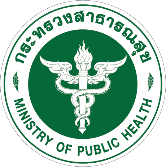 ข้อเสนอแนะการดำเนินงานฉีดวัคซีนไข้หวัดใหญ่ ปี พ.ศ. 2559
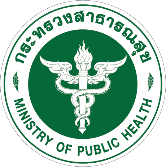 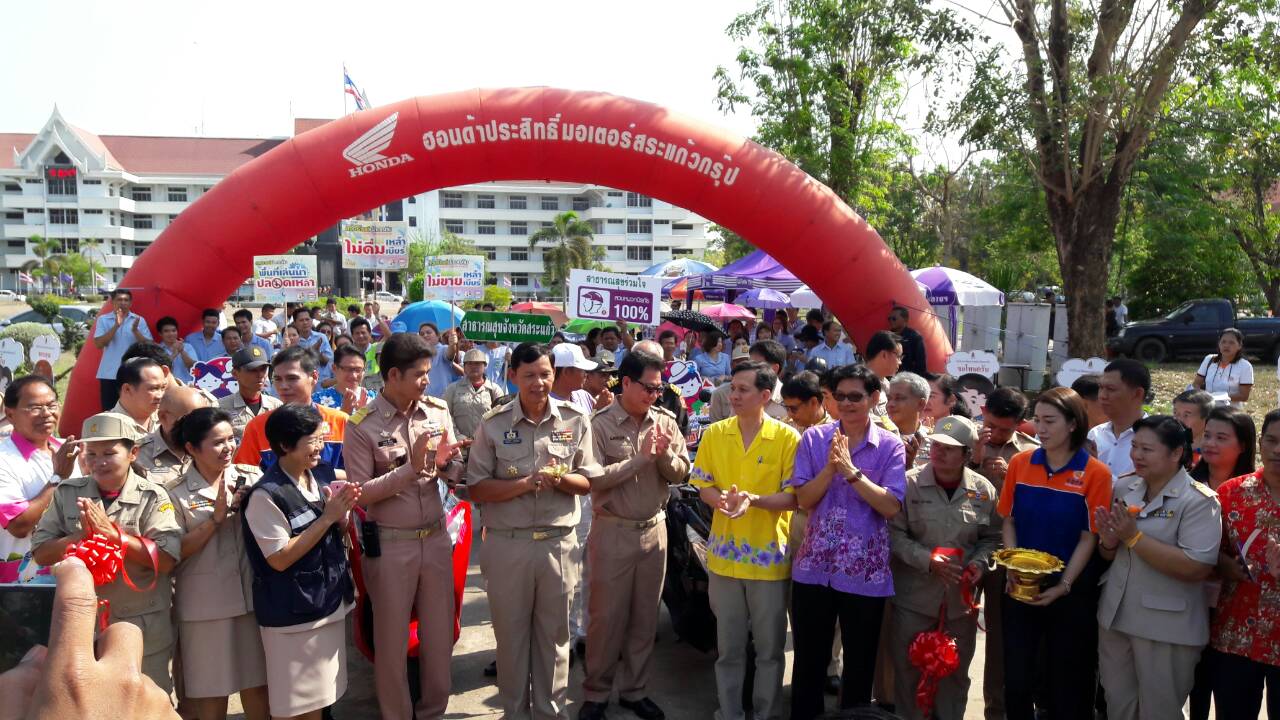 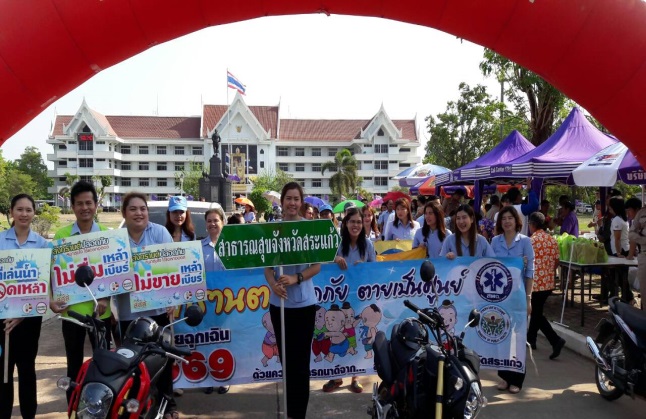 3.การบาดเจ็บทางถนน
Roads Traffic Injury
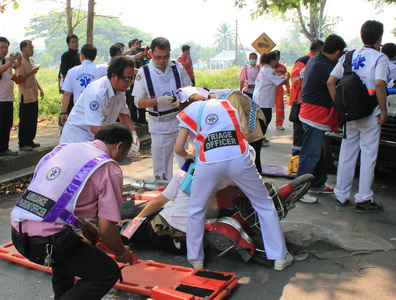 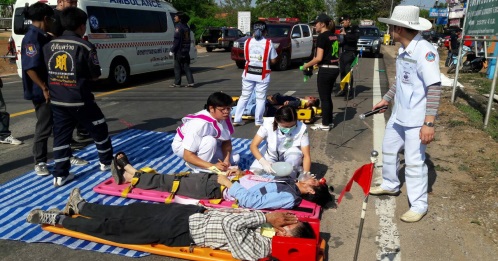 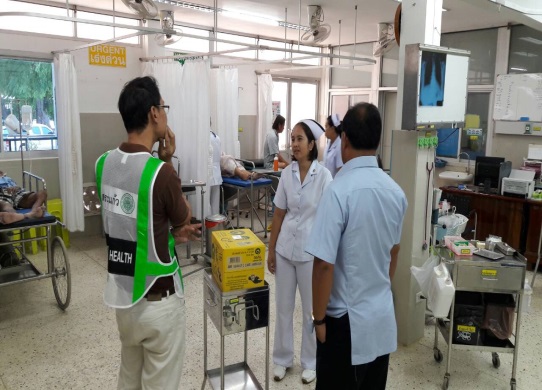 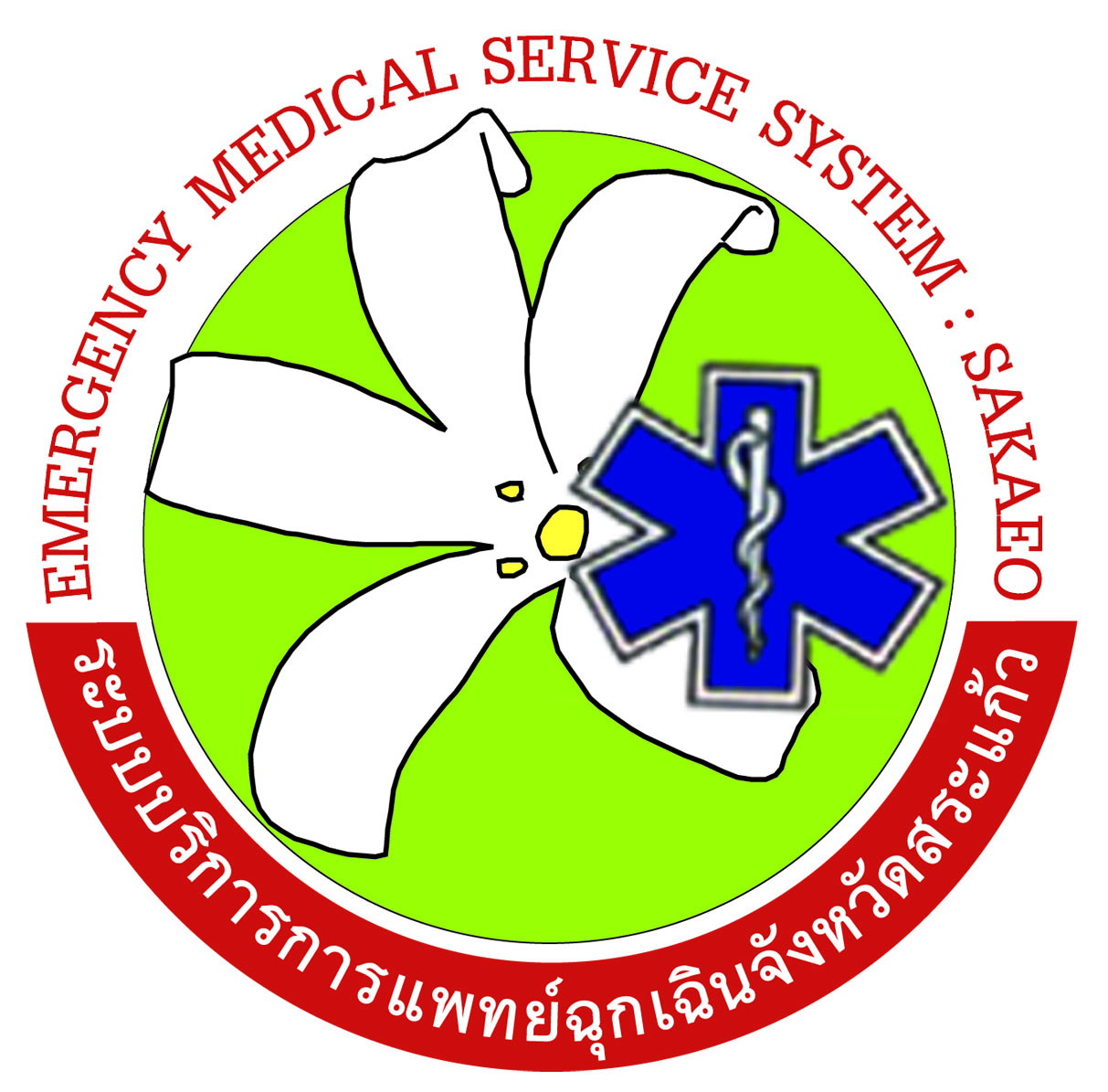 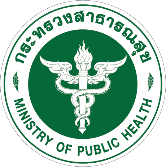 จำนวนผู้เสียชีวิตจากการบาดเจ็บทางถนนจังหวัดสระแก้ว
 ปีงบประมาณ 2558-2559  แยกรายเดือน
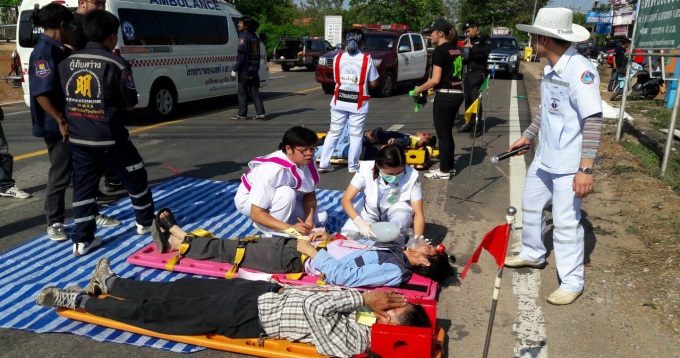 ราย
เสียชีวิต 8 เดือน = 151 ราย (เฉลี่ย 18.88ราย/เดือน
ปีงบฯ 2559 (8 เดือน) อัตราตาย= 27.35 ต่อแสน ปชก. เกินเป้าหมายที่กำหนด 
 (เป้าหมาย ปี 59 ไม่เกิน 16 ต่อแสน ปชก.)
ที่มา : รายงาน 19 สาเหตุ
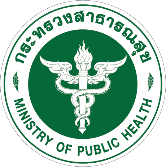 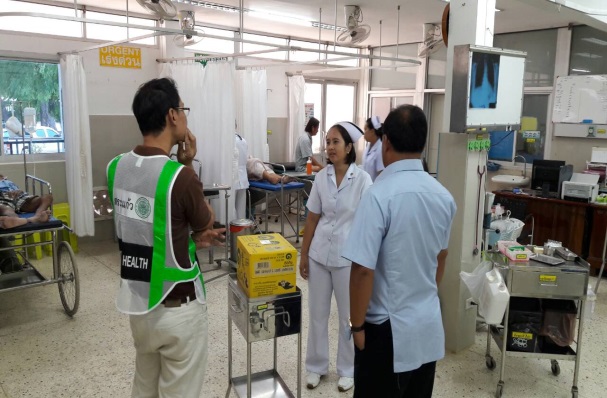 อัตราเสียชีวิตจากการบาดเจ็บทางถนน จังหวัดสระแก้ว 
ปีงบประมาณ  2559 (ต.ค.-พ.ค.) 
แยกตามพื้นที่เกิดเหตุ
ต่อแสน ปชก
1
3
อัตราตายจากการบาดเจ็บทางถนนเฉาะคนในพื้นที่ เท่ากับ 19.2 ต่อแสน ปชก.
อัตราตายจากการบาดเจ็บทางถนนทั้งหมด เท่ากับ 27.35 ต่อแสน ปชก.
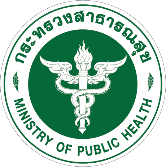 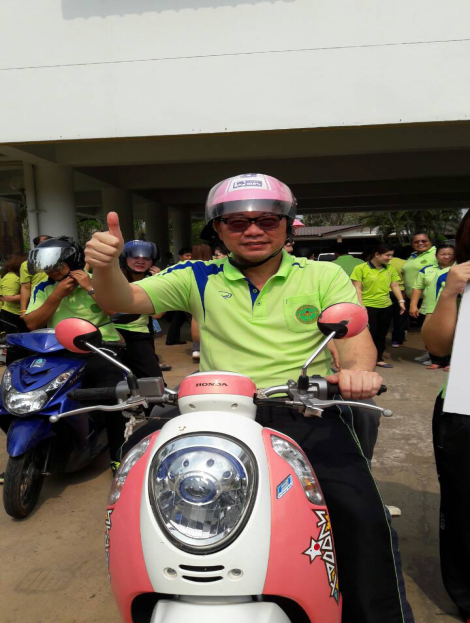 4. สรุปการดำเนินงานตามมาตรการความปลอดภัย
 รถพยาบาลพยาบาล
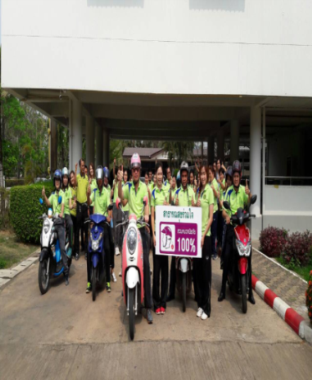 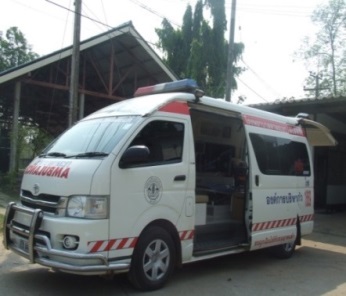